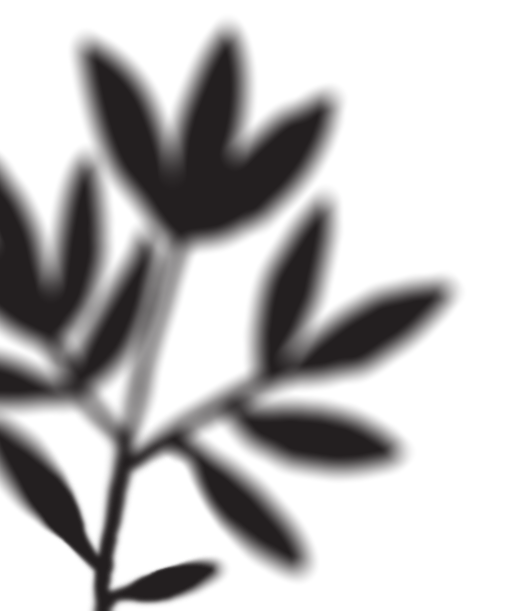 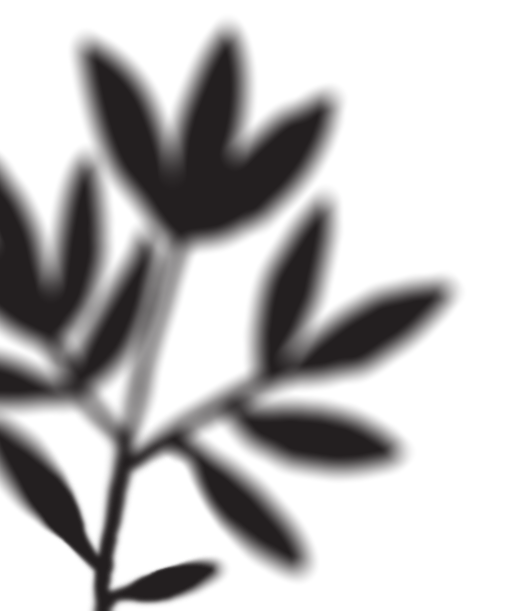 TEKOČINE
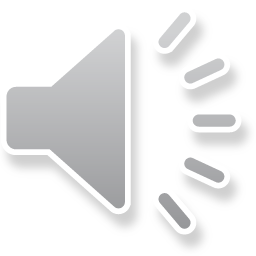 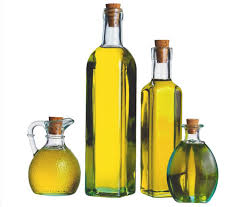 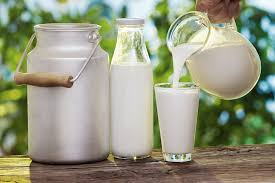 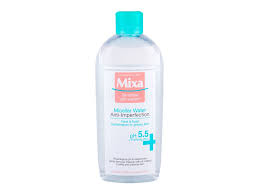 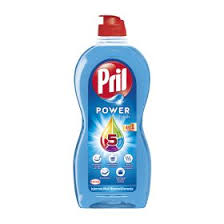 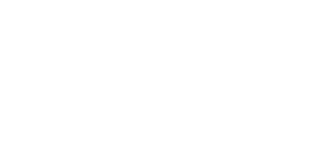 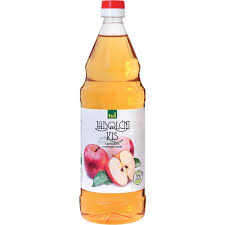 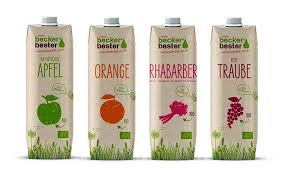 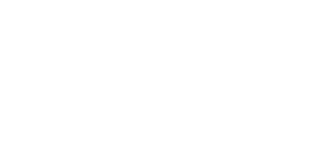 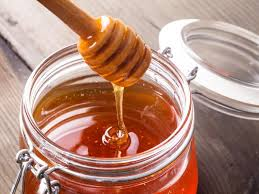 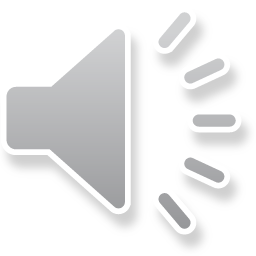 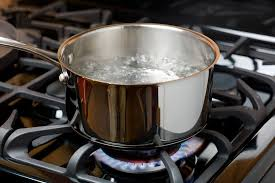 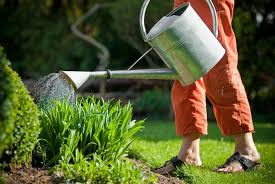 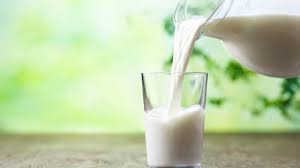 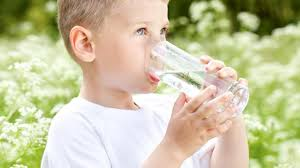 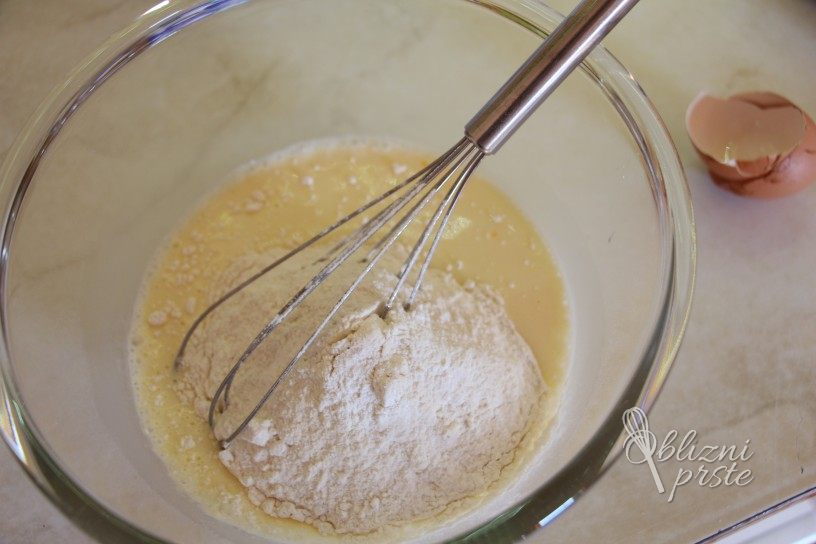 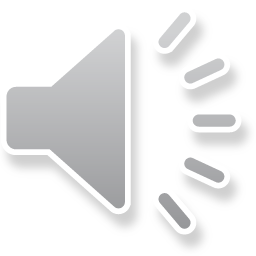 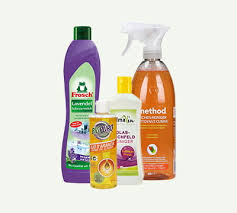 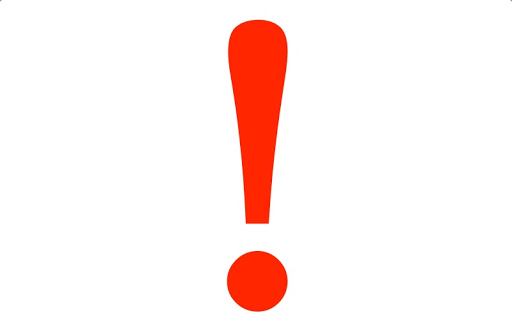 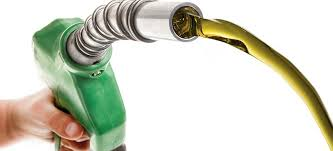 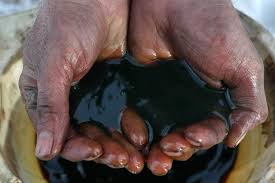 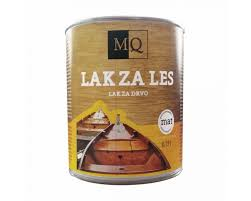 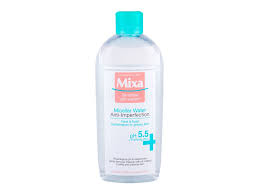 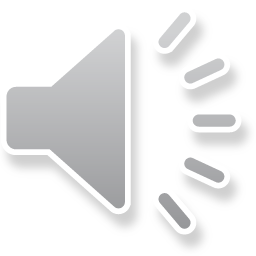 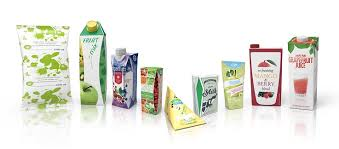 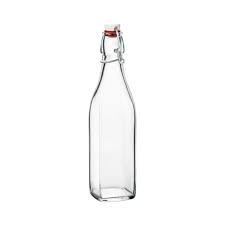 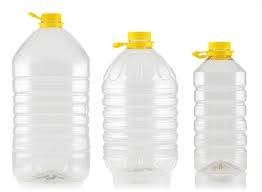 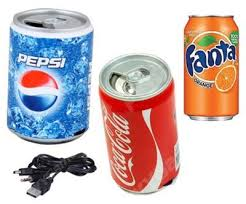 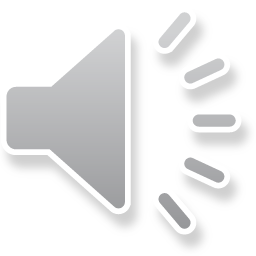 KATERO TEKOČINO PA TI NAJRAJE PIJEŠ?
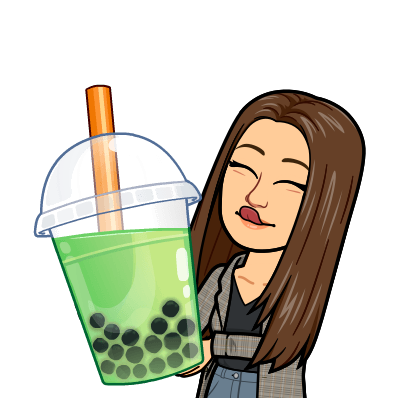 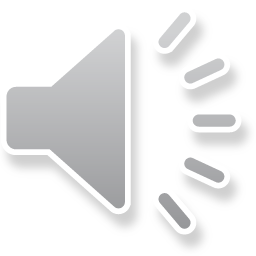